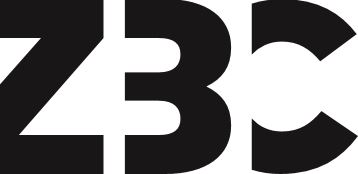 ZBC Ringsted
Erhvervsinformatik niveau C
Data og Kommunikationsuddannelsen
(EUX)
Hvad er data?
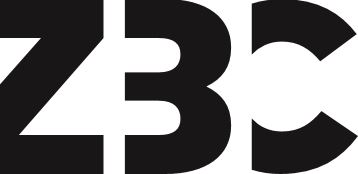 Data er i bund og grund bits der er gemt elektronisk
	- Altså 1’ere og 0’er

Data er først brugbart, når bits’ne er læsbare for mennesker eller computeren
	- Altså konverteringen fra en bitstrøm til noget læsbart

Data bliver først spændende, når det er registreret, indekseret og søgbart
	- Altså når vi kan indlæse, gemme og søge i data
Grundforløbet i Ringsted
Mine data…
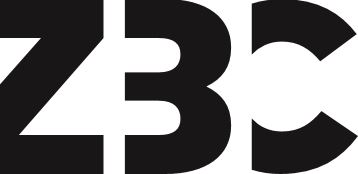 Vi har alle nogle stamdata og dem har vi udleveret masser af gange:

	- Navn
	- Alder
	- Bopæl
	- Telefonnummer
	- Email

Overvej hvor mange gange du har udleveret lige netop disse data.
Grundforløbet i Ringsted
Programmet var gratis…
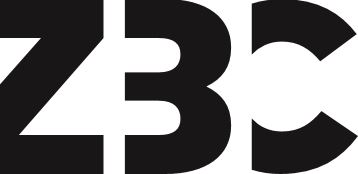 Mange programmer, apps osv. er gratis – eller rettere, du betaler med dine data.

Men det er ikke dine stamdata – det er din adfærd!
	- I forhold til markedsføring
	- I forhold til at påvirke dig og dine holdninger
	- I forhold til dine vaner og fastholdelse i et produkt

Det er jo billigt – eller?
Grundforløbet i Ringsted
Hvor slemt kan det være…
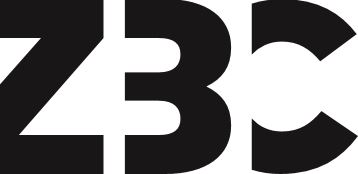 Det er det sikkert heller ikke, men
	- mængden af personer, der indsamles data på
	- mængden af data, der indsamles
	- måden forskellige data bliver knyttet sammen

- har meget stor betydning for, hvor høj en pris du betaler for dine ”gratis” programmer og services.
Grundforløbet i Ringsted
Hvad kan jeg gøre
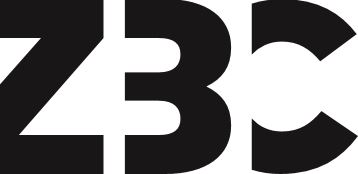 Tænk over….

	- Hvilke programmer/services du tilmelder dig
	- Undersøg hvem der står bag
	- Overvej hvem der kan kigge med (hvis det kan ses af alle)
	- Om det giver mening at programmet skal have adgang til det, den 	efterspørger
	- Om der er alternativer til det program/service du er ved at benytte
Grundforløbet i Ringsted
Hvorfor…?
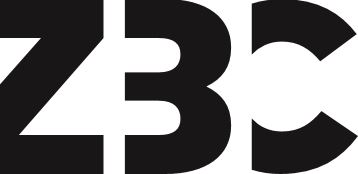 Tænk på hvilke og hvor mange ting der efterhånden bliver digitaliseret

	- Breve fra det offentlige (e-boks)
	- Dine helbredsoplysninger (sundhed.dk)
	- Din bank (netbank)
	- NemID/Unilogin
	- Dine streaming-tjenester

Hvis først de får adgang, er der pludselig adgang til meget.
Grundforløbet i Ringsted
Opgave (15 min)
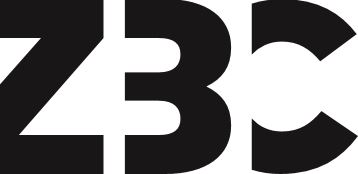 Gå sammen med en anden elev fra klassen og arbejd med oplægget:


	- Find informationer om din makker…
Grundforløbet i Ringsted
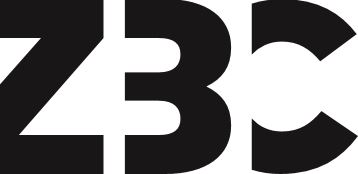 Grundforløbet i Ringsted